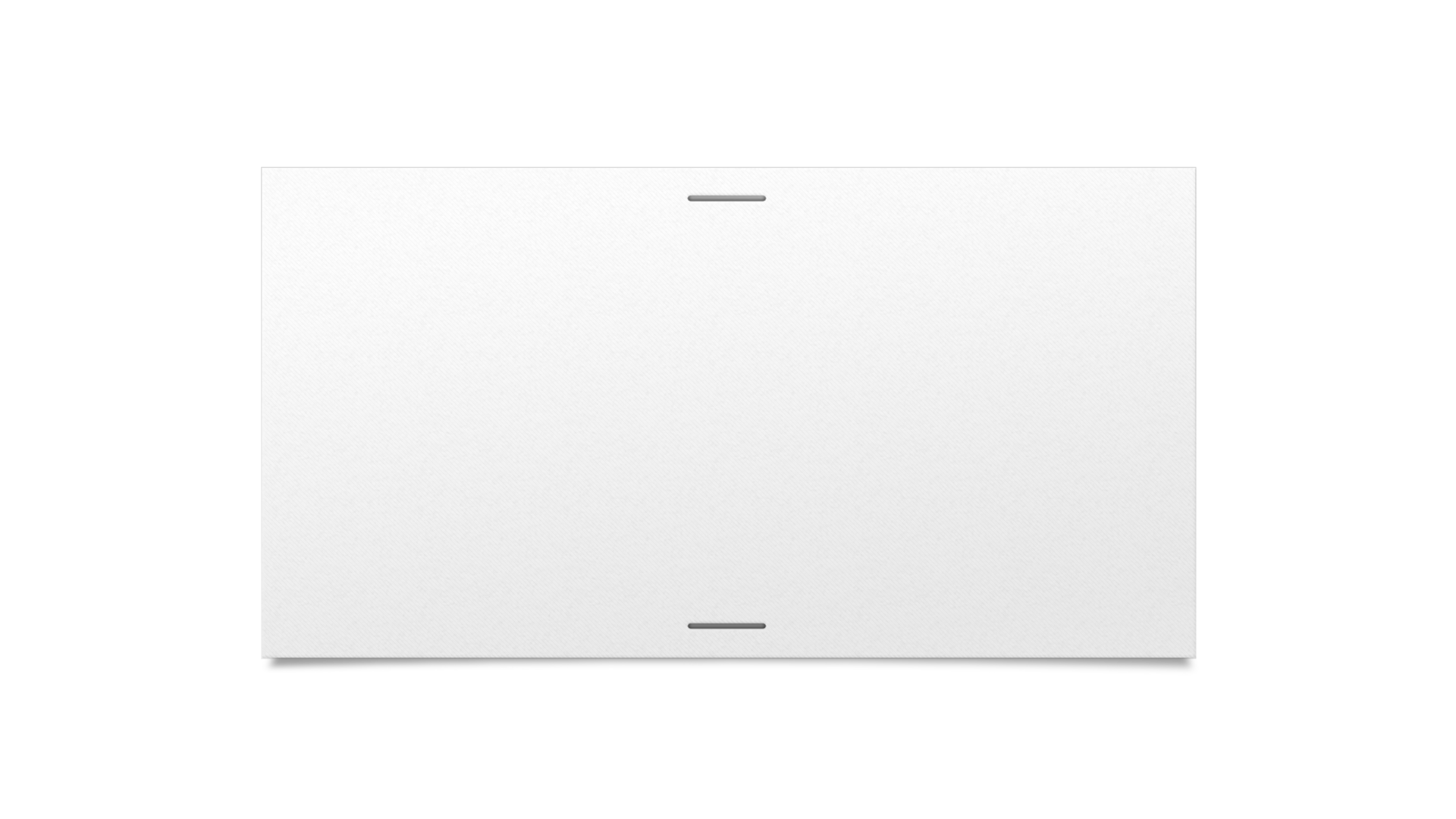 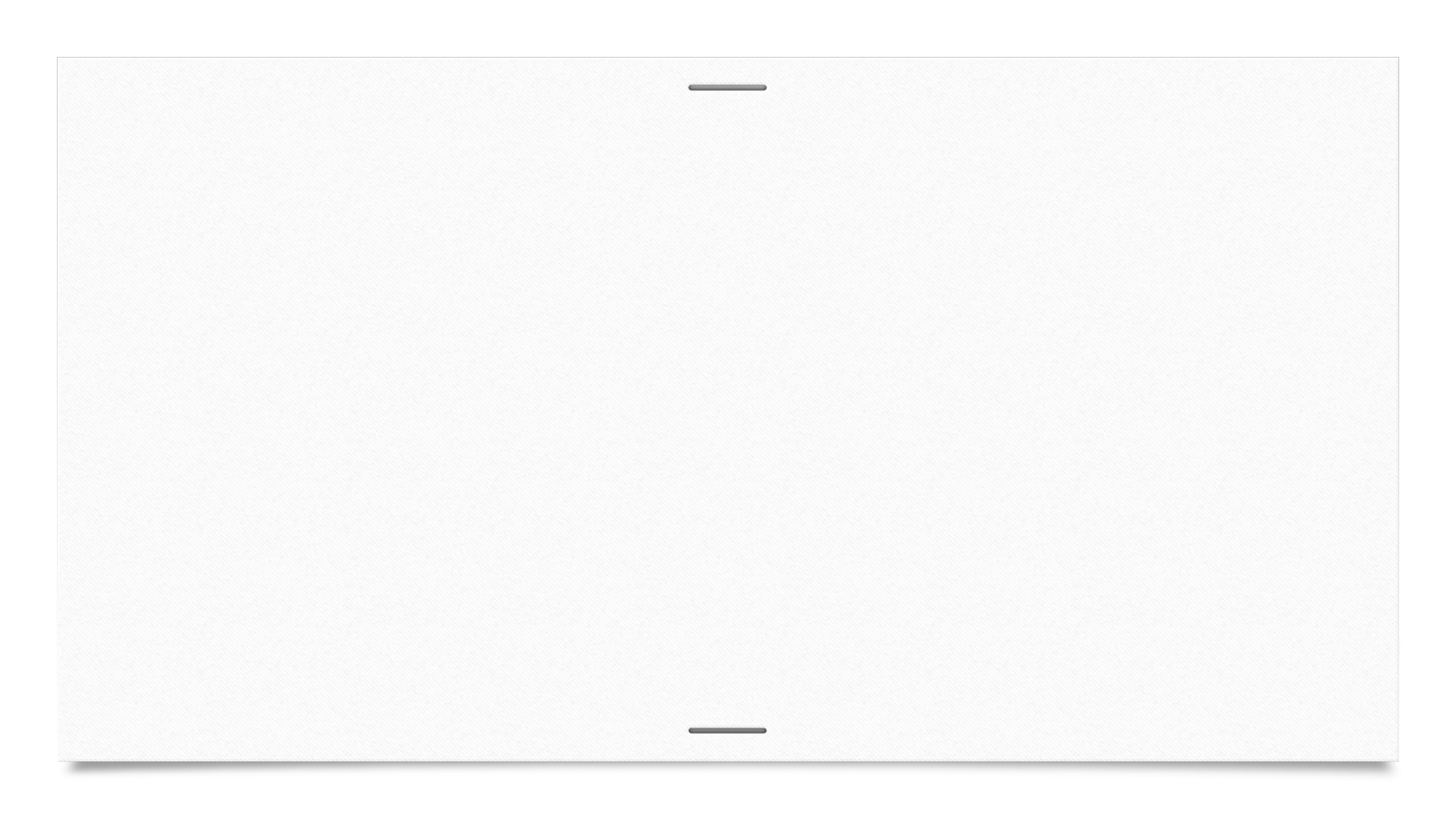 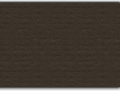 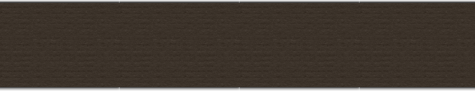 4:1-20 (Pt 2)
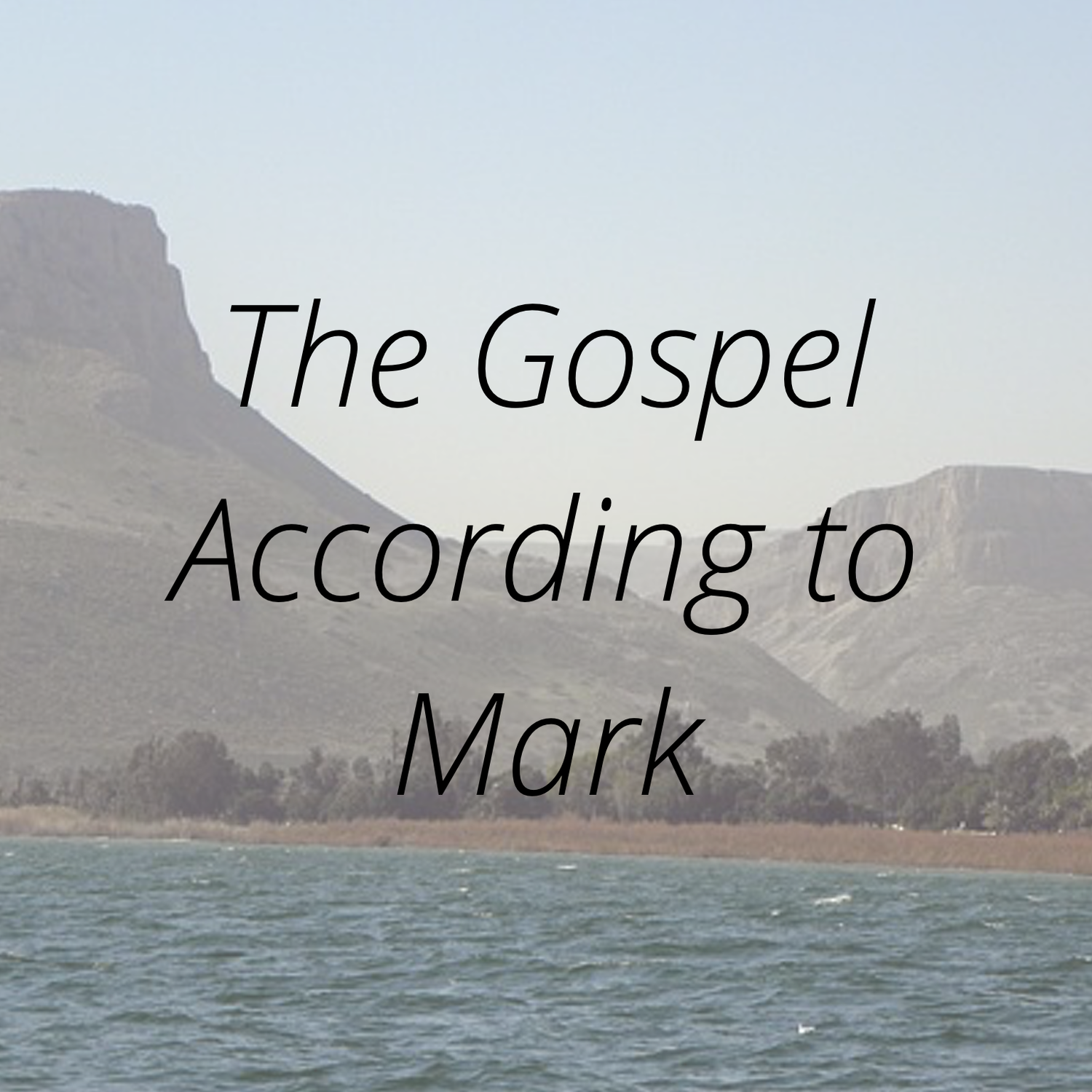 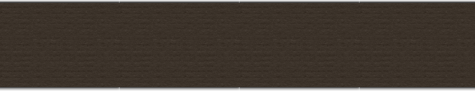 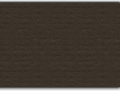 Mk 4:10 “4 10 But when He was alone, those around Him with the twelve asked Him about the parable.
At this point Jesus has not given the spiritual explanation

A small group of people approached Jesus for an explanation

Jesus used this as on opportunity to explain why He spoke in parables

This should serve as an example for us today of the importance to search for deeper understanding
Mk 4:11“11 And He said to them, “To you it has been given to know the mystery of the kingdom of God; but to those who are outside, all things come in parables”
Those disciples who truly wanted to understand the Words of Christ were given the opportunity hear a plain explanation of this parable

“Mystery” refers to something hidden and not readily available to the public, it is only understood through God’s revelation
Mk 4:12 “12 so that ‘Seeing they may see and not perceive, And hearing they may hear and not understand; Lest they should turn, And their sins be forgiven them.’ ”
When Jesus spoke in parables He didn’t start by stating a truth, instead, the parable was like a doorway

People could stand at the doorway and listen and if they were not interested they could walk away… If they were interested they could “walk through the doorway” and consider the spiritual truth behind the parable

In teaching parable Jesus offered His hearers the opportunity to deeper and find the truth or simply ignore what was said and walk away
Mk 4:13 “13 And He said to them, “Do you not understand this parable? How then will you understand all the parables?”
This parable seems to be the key to understanding all of the kingdom parables

The principles about the seed and the fruit are seen in the other parables so that if it is understood it will give insight into the others

If you don’t understand the principles of the seed and the fruit you will not be able to comprehend the principles of the other kingdom parables
Mk 4:14 “14 The sower sows the word.”
The Word of God is like a seed that is scattered upon the hearts of mankind

Not every seed bears good fruit, the type of soil it is scattered upon makes the difference in its success or failure

Jesus is making a point that the issue is how well the audience hears and not how well the preacher preaches

Every preacher must make sure they are using good seed, “It is a high offence against God to change the Master’s seed, to mix it, or to sow bad seed in the place of it.” (Clarke)
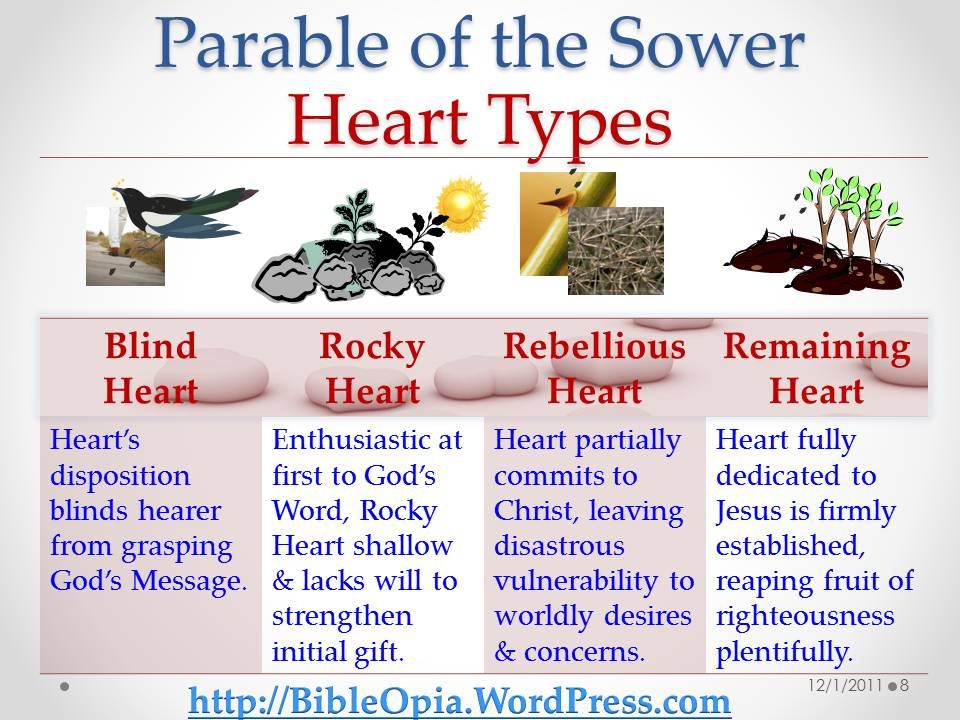 Mk 4:15-20: Understanding the soils
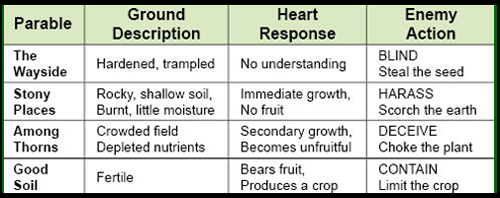 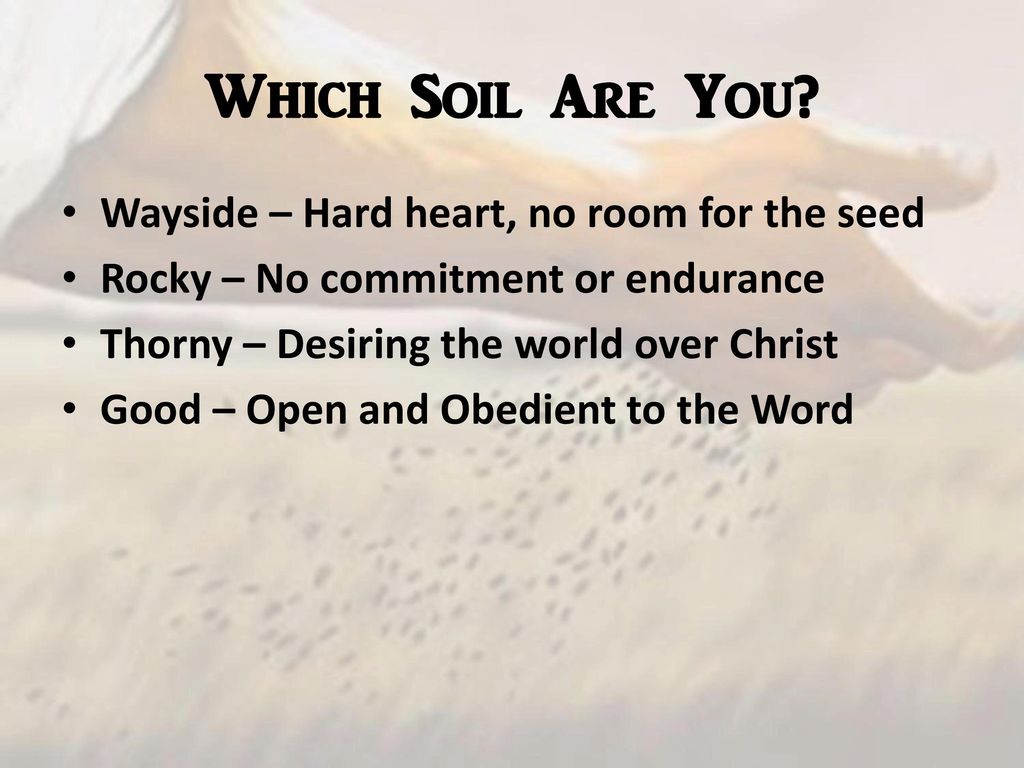